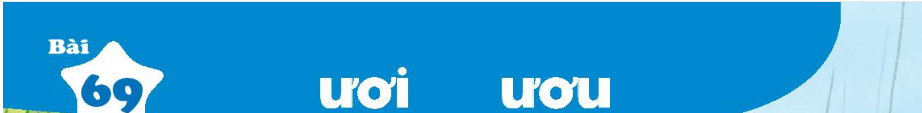 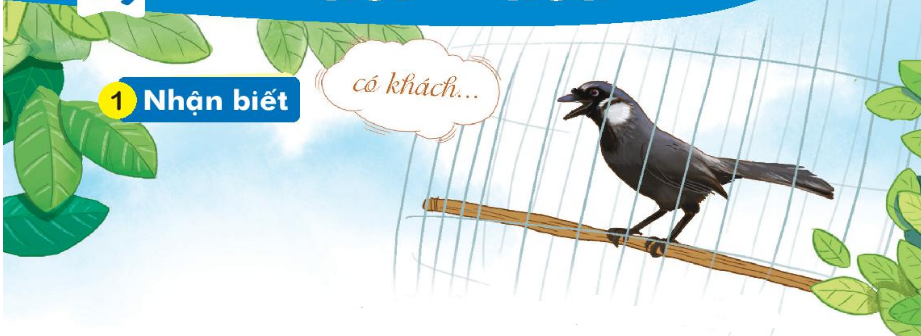 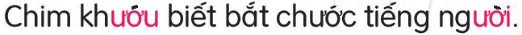 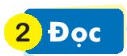 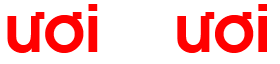 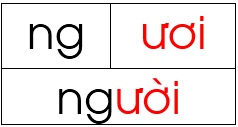 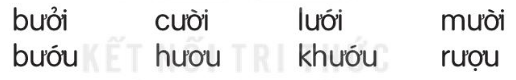 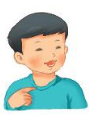 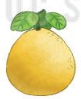 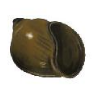 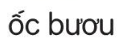 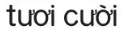 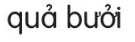 3
Viết
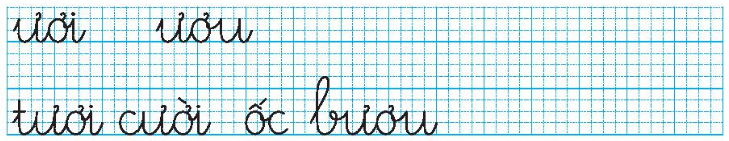 3
Viết
3
Viết
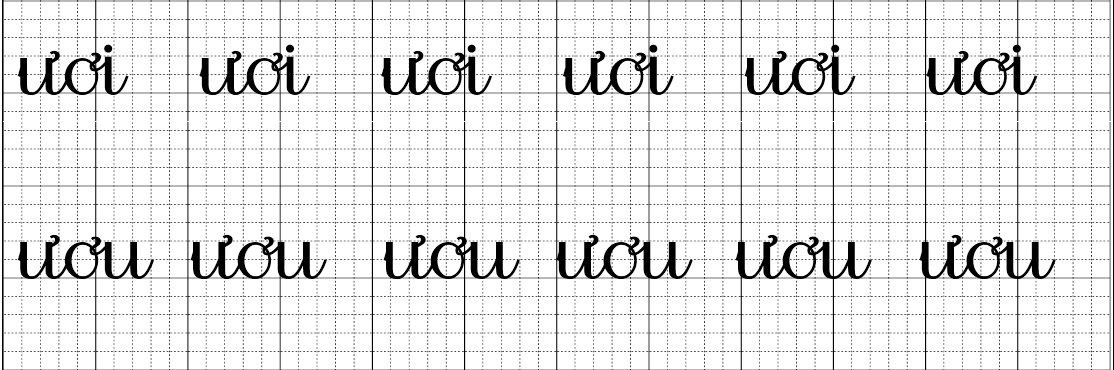 3
Viết
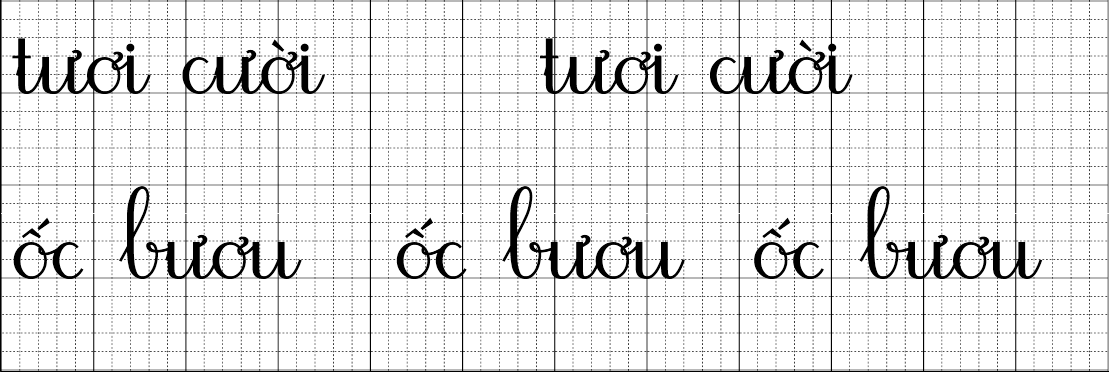 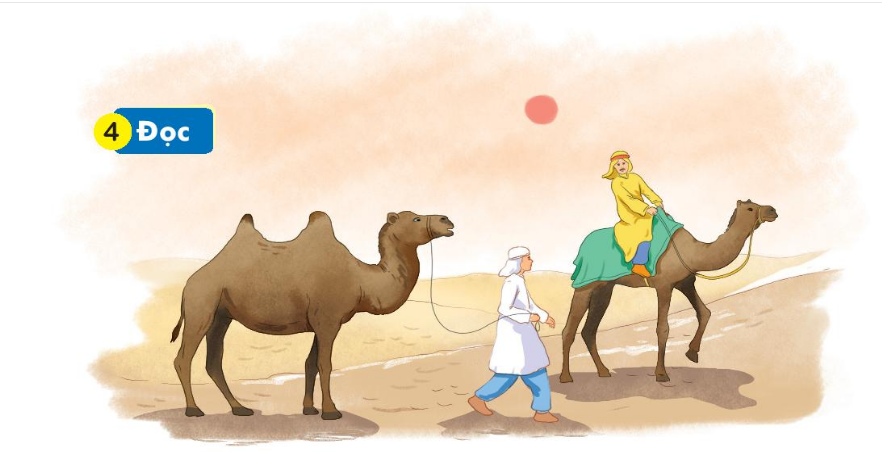 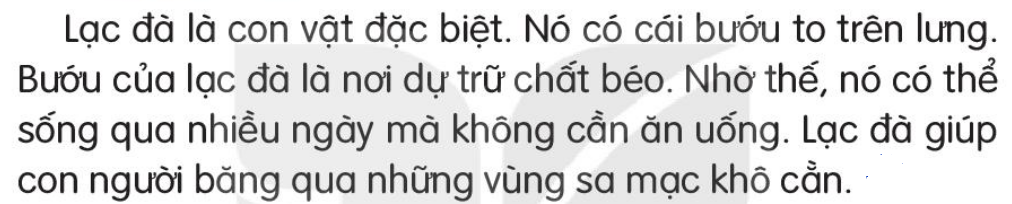 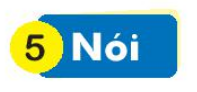 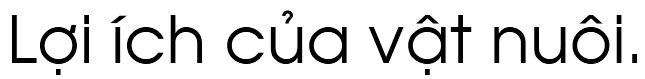 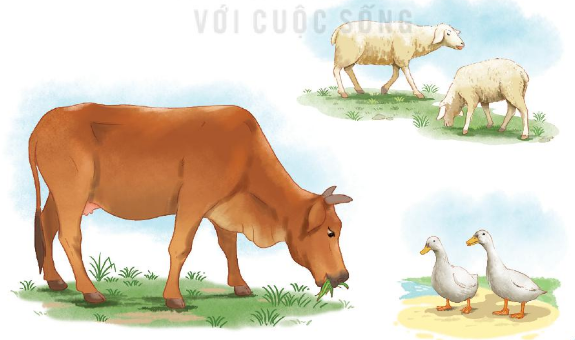 Vở bài tập
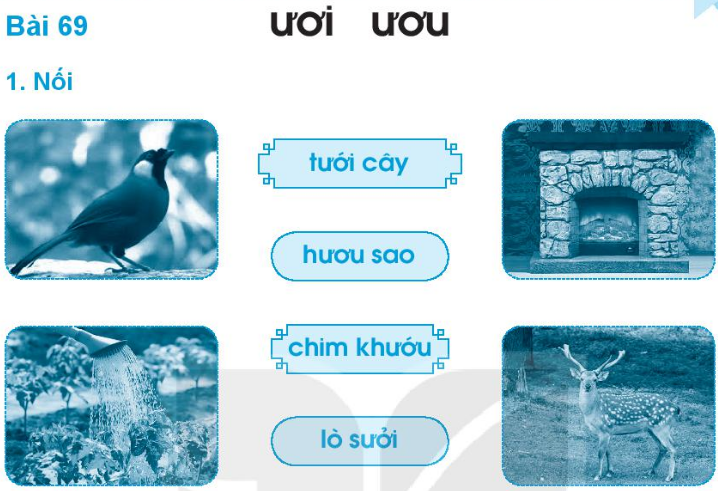 Vở bài tập
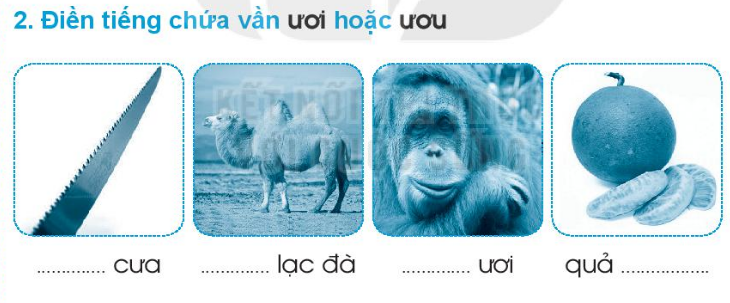 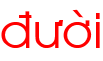 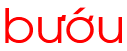 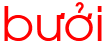 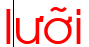 Vở bài tập
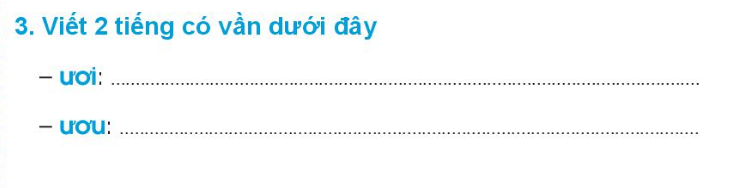 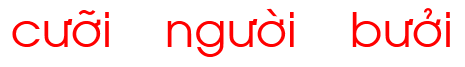 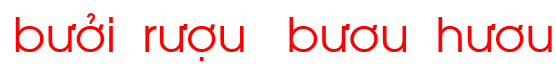